Planning Your Methods and Data Collection
#012
YPAR Groups
Research Question
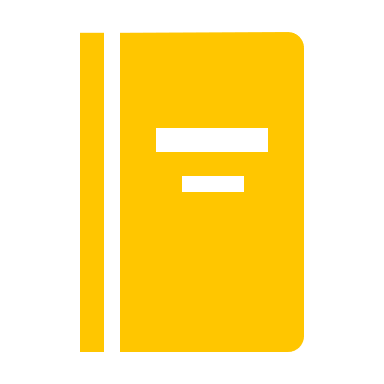 Reflect in Process Journal
Step 1: Goals
Step 2: What We Need To Do (to reach our goals)
Step 3: How We Will Do It
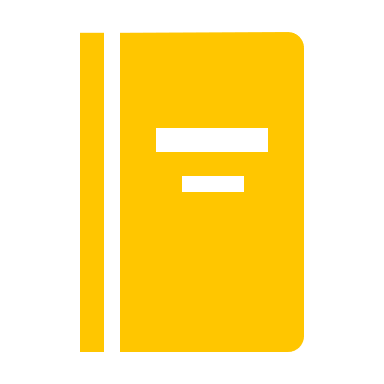 Reflect in Process Journal
Observations and Surveys
Step 4: Creating a Project Plan
Post your roadmap/timeline to SeeSaw